LHC Status Fri Morning 18-Mai
  Bernhard Holzer, Jan Uythoven
Status yesterday morning
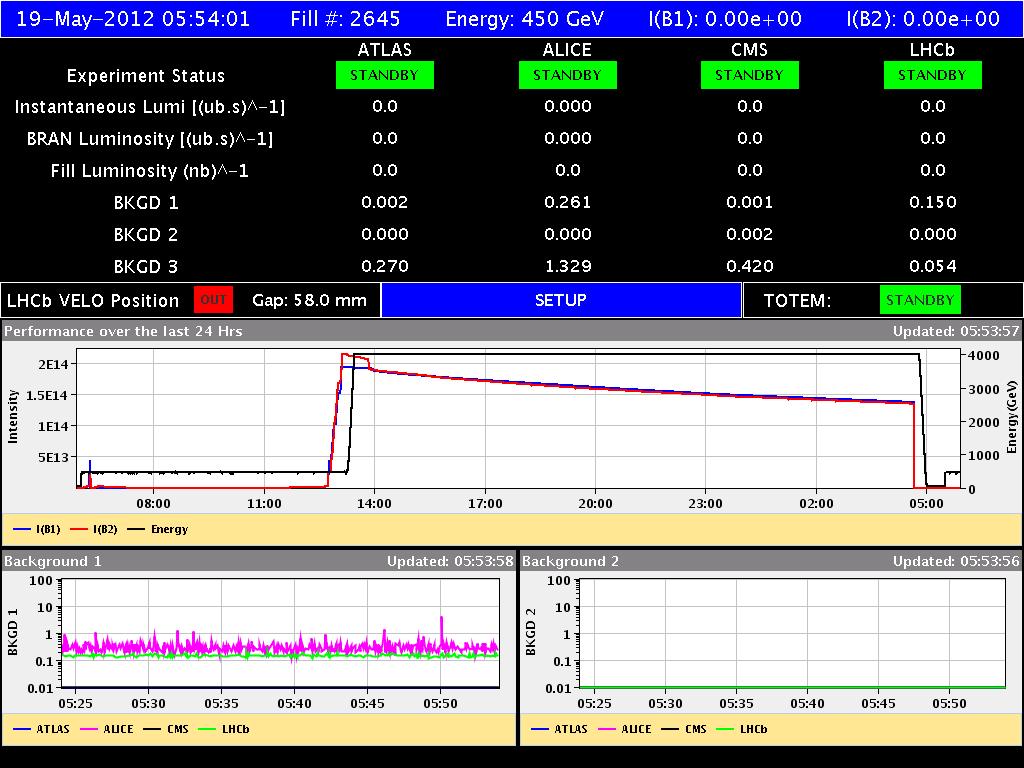 Fri Morning
...   investigating IP8 situation and / or bunch losses

	* separation in IP8 checked during night shift: ok
	* crossing angle for the diagonal leveling checked, 
		based on BPM readings (at s = 22m)
		hor: ≈ 0 μrad
		vert. ≈100 μrad
	* test run during the night: 84 bunches procedure to go into the 
		diagonal plane ok

	* observation of losses / lifetime during the new set-up: ok
Fri Morning
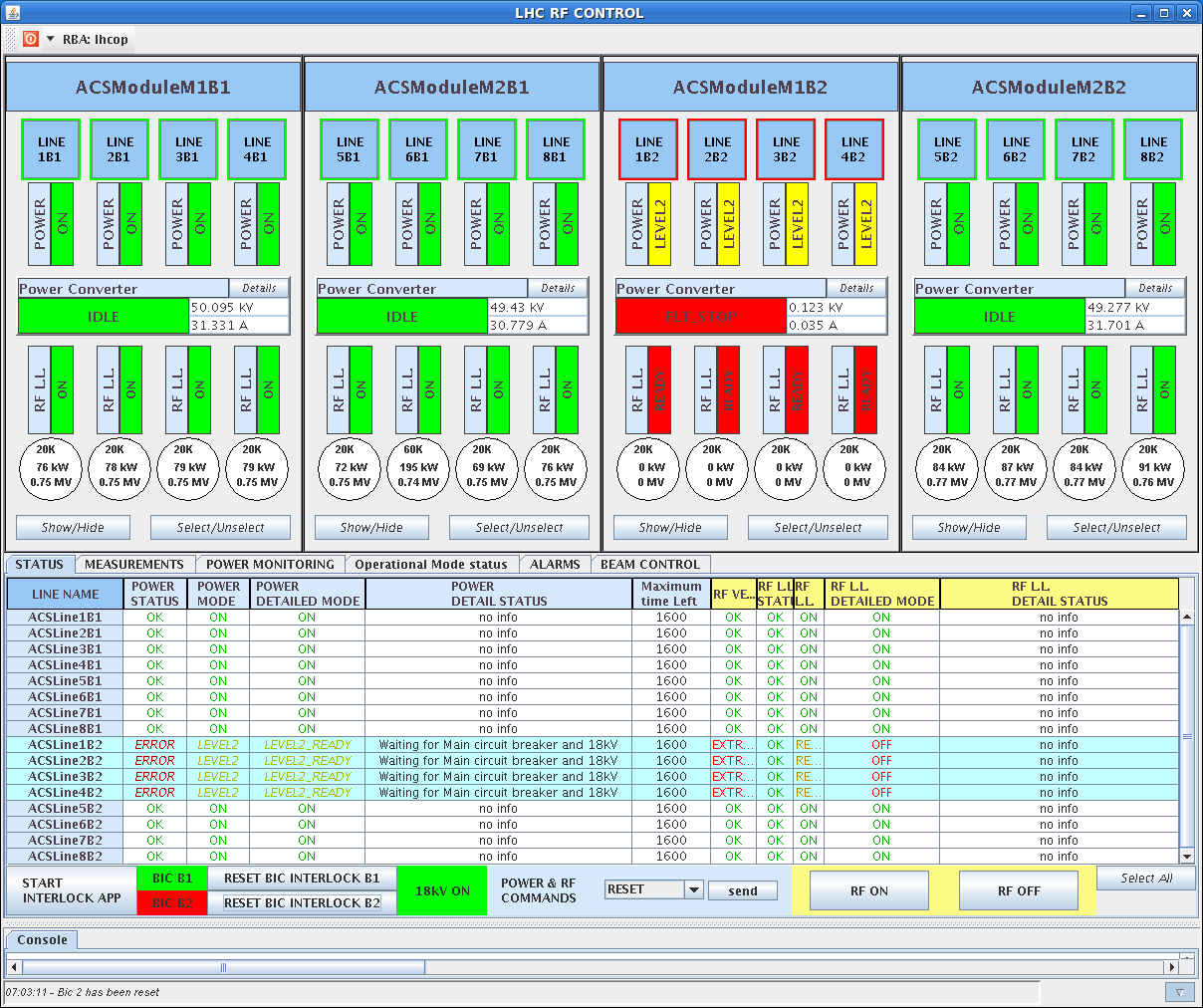 07:26h beam dump, RF fault
	... again
              changed back the crowbar

	ATLAS access in the shadow ...
	Unfortunately one door is 
	mechanically closed but the contact is missing.

11:16h  access story solved, pre-cycle, prepare injection

12:14h injection physics beam,
	ramp, squeeze, adjust without problems.
Fri Morning
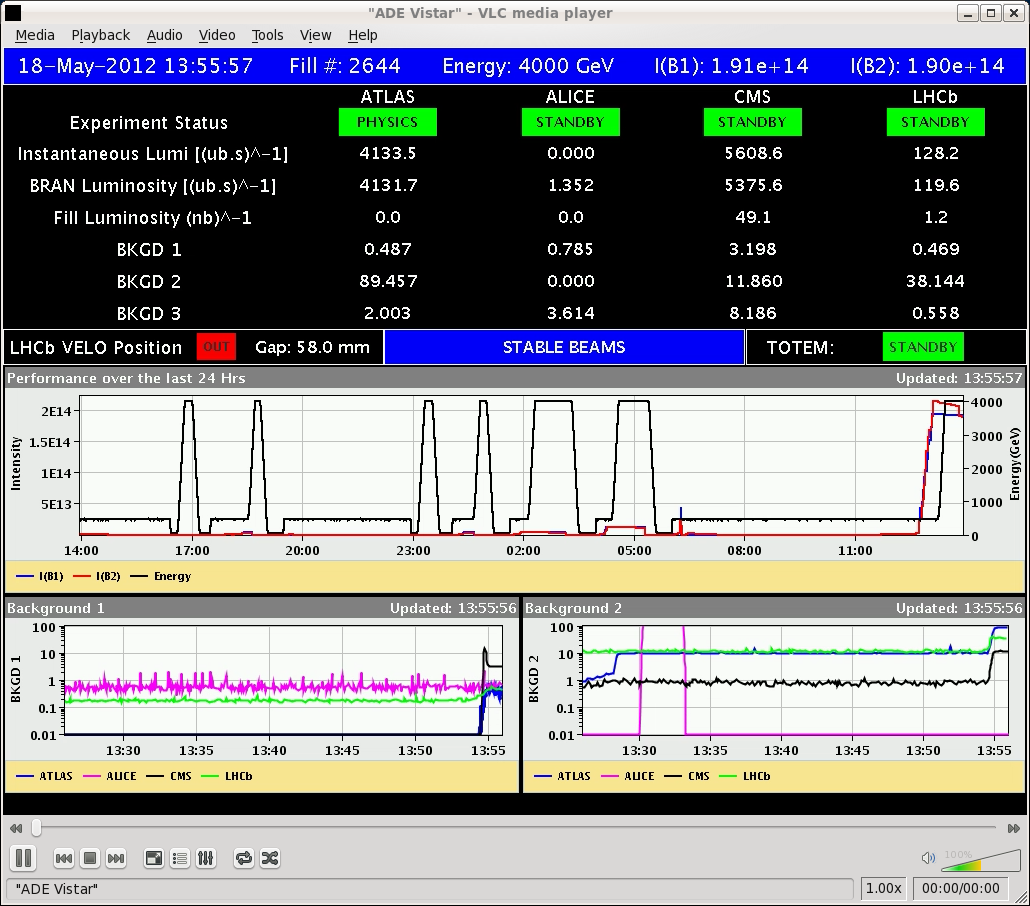 13:56h stable beams
remark to confuse the experiments:  
several steps to re-calibrate the beam current measurment of B2
please remember: it is just a measurement
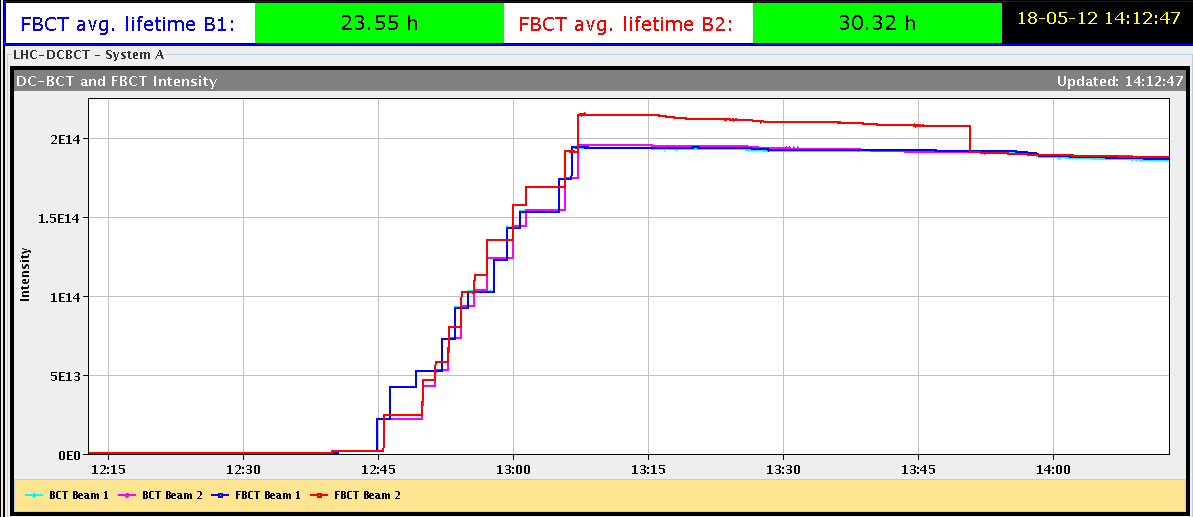 Fri Morning
still: losses of single bunch intensities in the very first part of “stable beams”
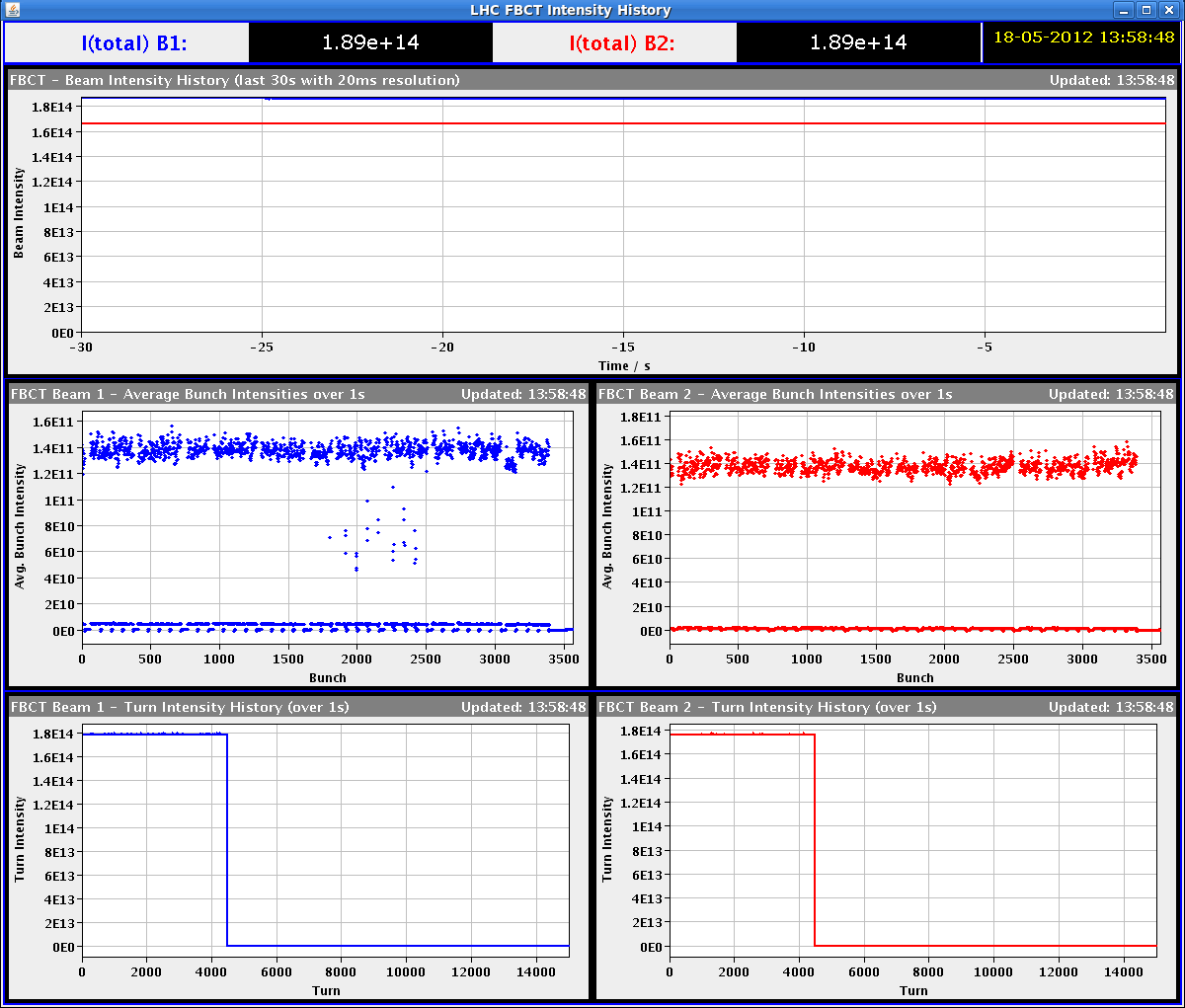 careful analysis of the problem: one colleague in front of every relevant screen
	* only losses in beam 1
	* single bunch losses  
	   ... and only bunches affected that collide exclusively in IP8
	* it happens AFTER adjust, i.e. in stable beam condition
	* surprising emittance values
Fri Morning
emittances of beam 2: the healthy one
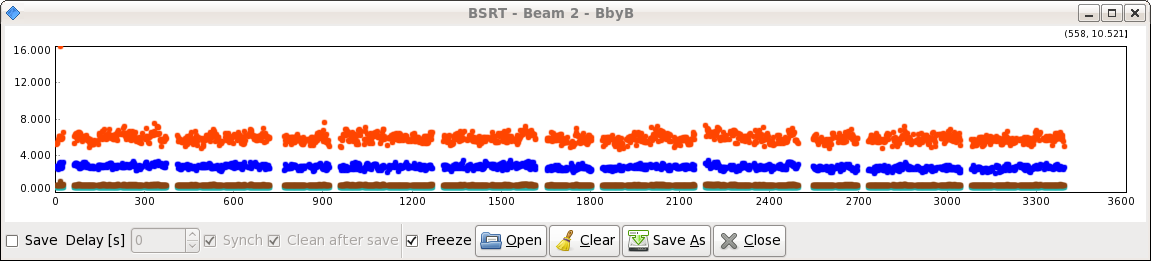 emittances of beam 1:
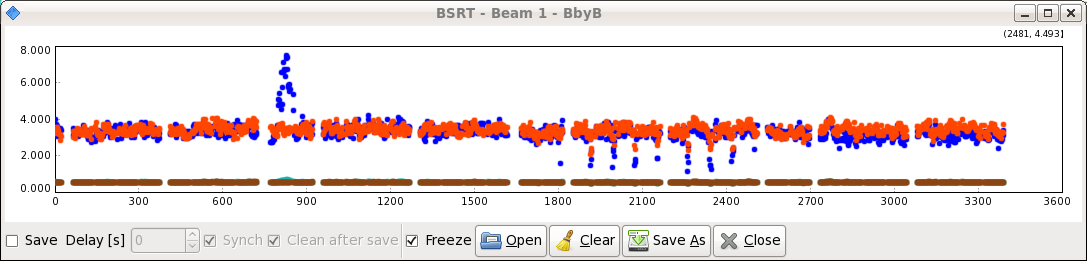 emittance measurments from BSRT monitor
	nota bene: before going into collisions: everything looks ok !!

careful and preliminary conclusion: 
	the bunches that lost intensity are nit blown up (typical for instability) 
	but they are scraped !! possible in case of coherent oscillations
Fri Morning
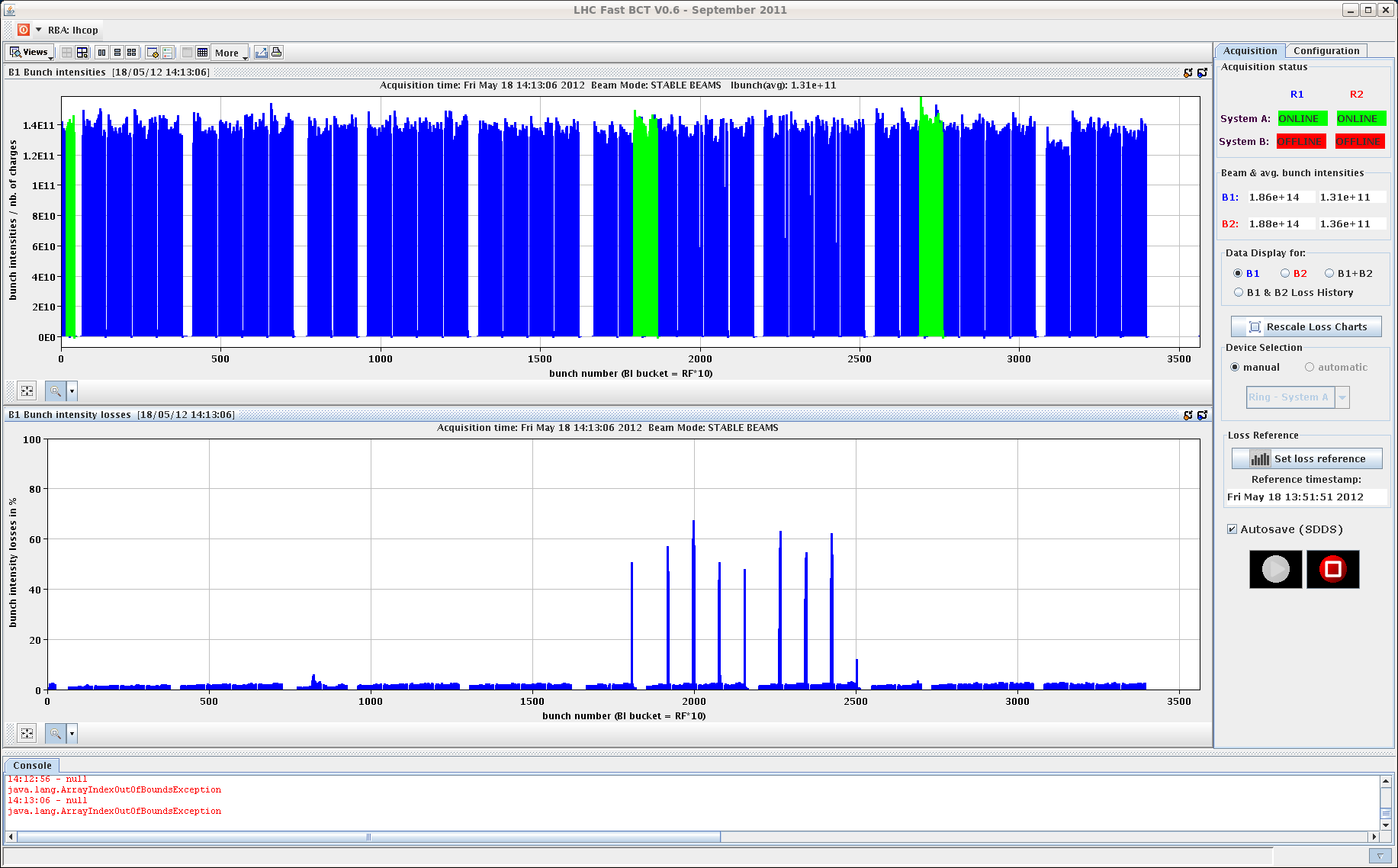 losses quantitatively:
		up to 60 %







but still good enough for a long fill

   dump threshold due to BPM problem
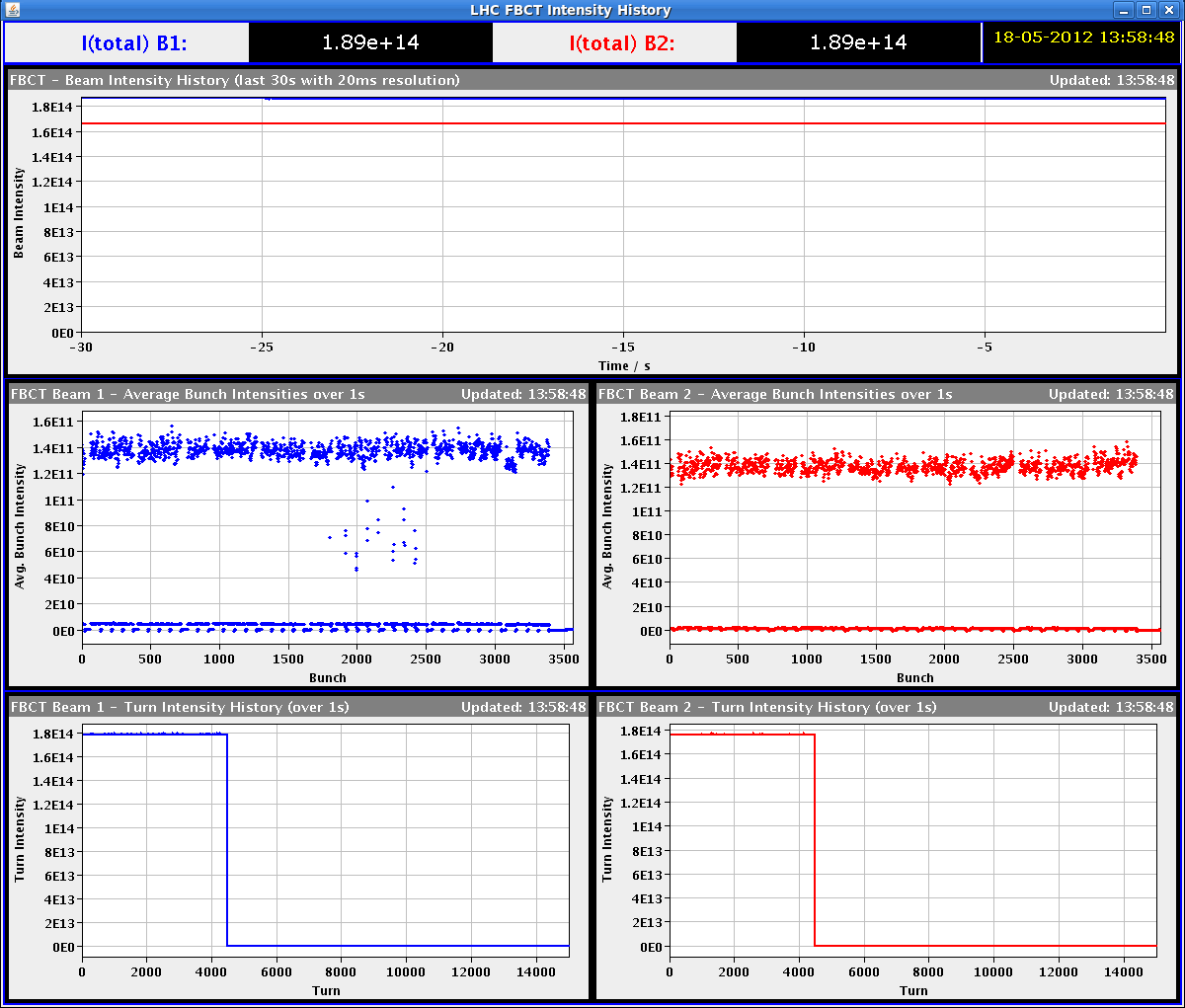 Fri Late
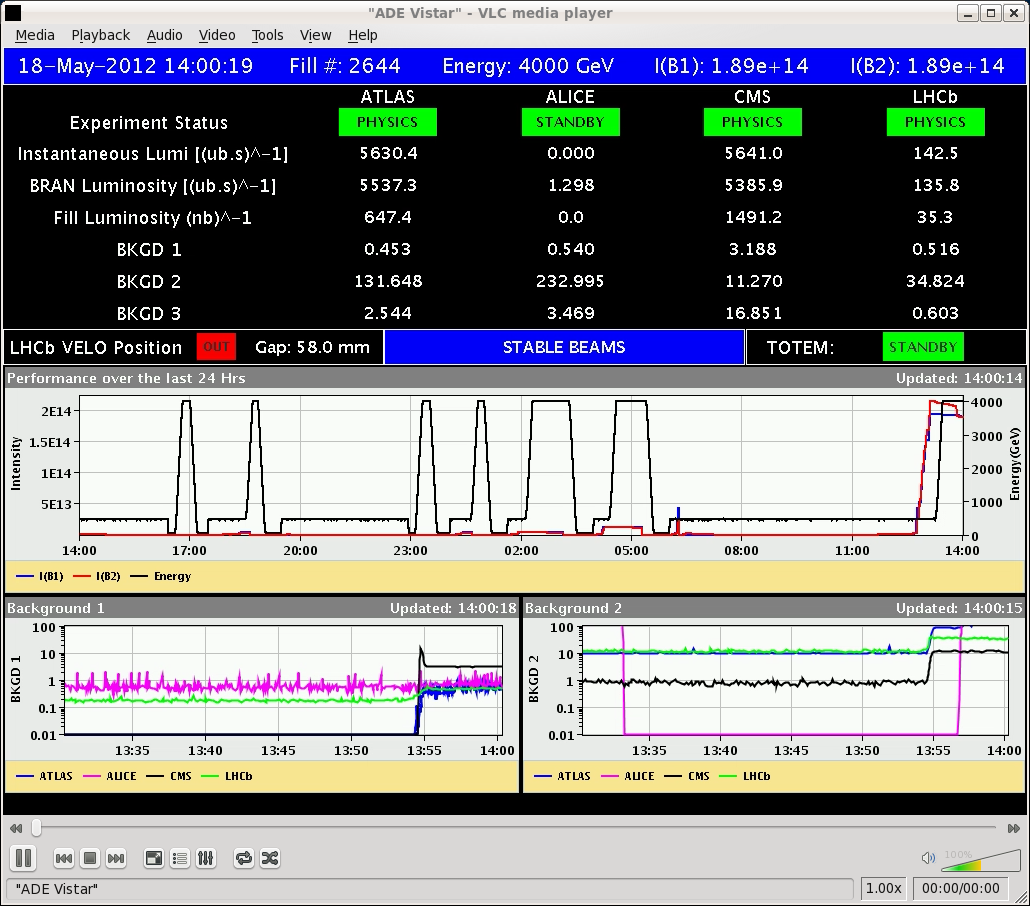 all in all: a good fill
TLC optimisation ...  freq shift of 5 Hz improved lifetimes,
		    global & local orbit correction etc
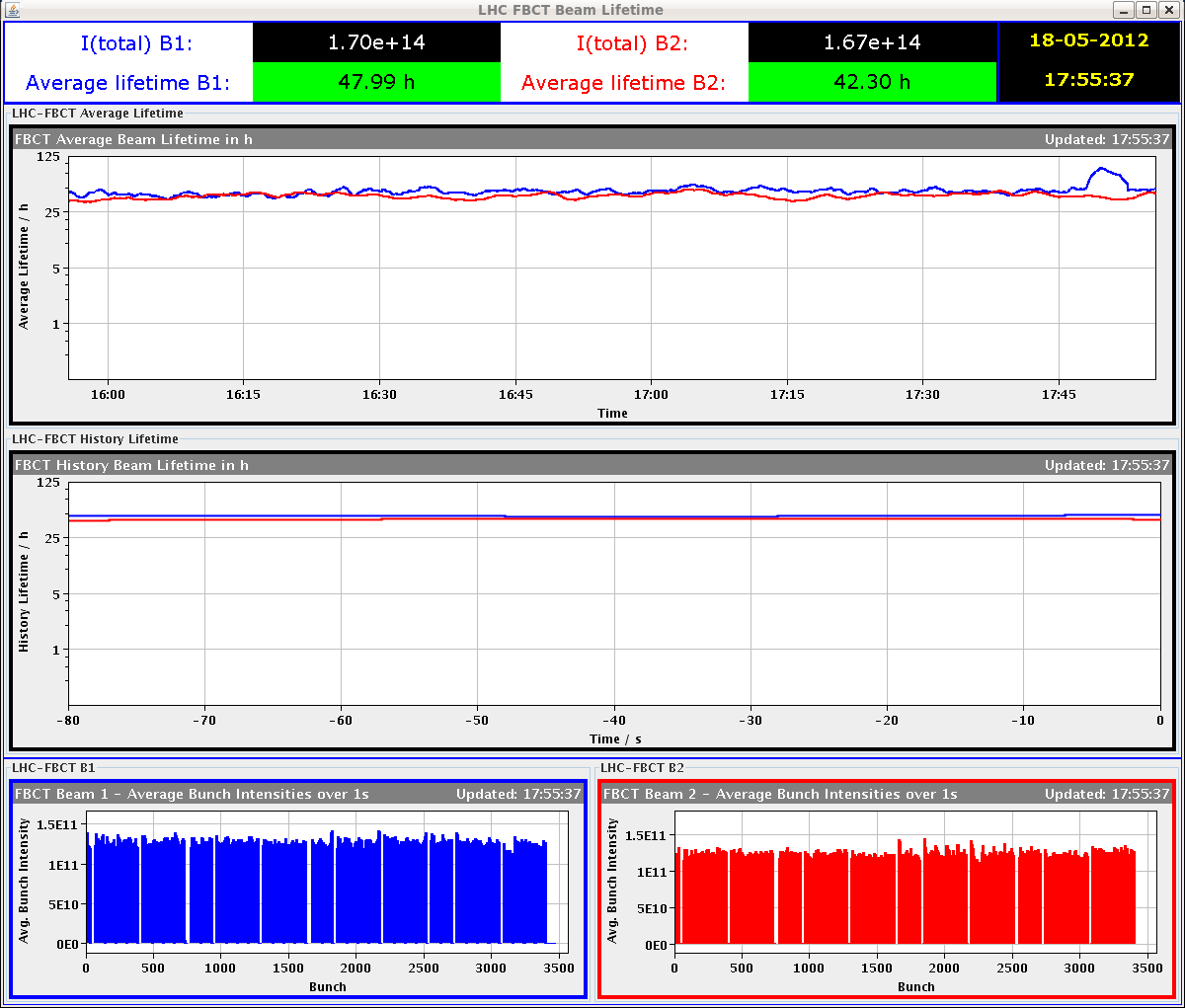 Fri Late / Night
19:45h
sudden drop in B1 bunch intensity for several bunches
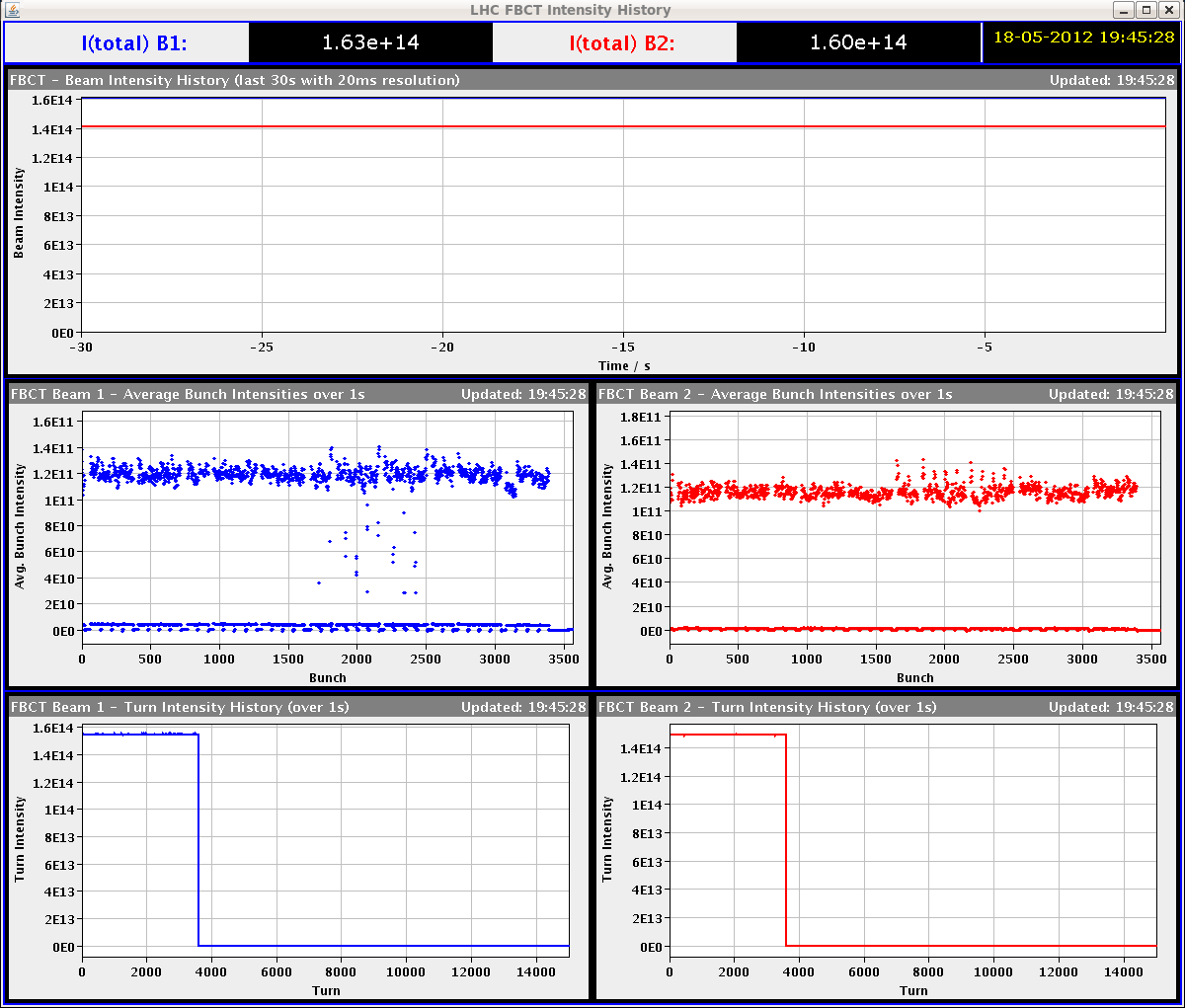 02:05h  new bunch emittance measurments ... ?
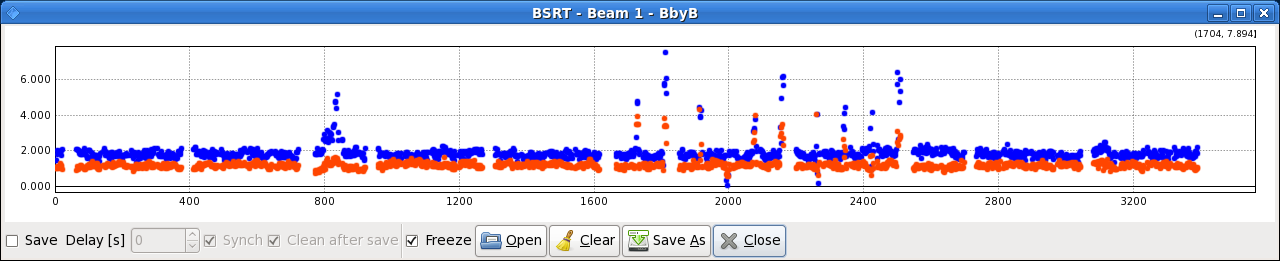 Fri Night
preparing for the next fill:
	three options     apply a tune shift before going into collisions 
			              ... in case the IP8 bunches only suffer  
				from a lack of tune shift 
	  
			reduce bunch intensity to gain some margin

			avoid IP8 collisions
			avoid collisions in IP8 only
			go back to LHCb positive
Created a new filling scheme to remove most of the bunches that collide in IP8 only
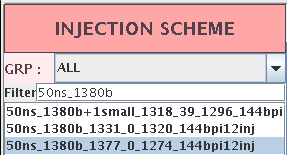 Fri  Night
04:39h beam dump:
Interlocked BPM's fired on low-intensity/bunch count.
05:41h collimator problem
unable to load collimator energy thresholds at point 7.
Plan: lumi with new filling scheme